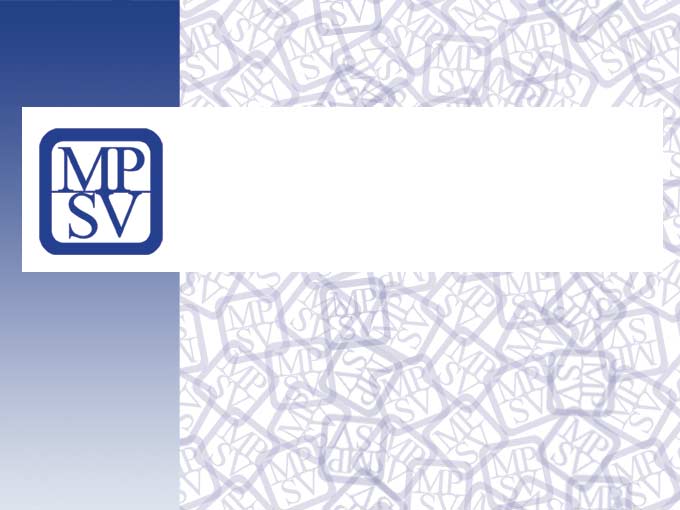 Rodinná politika a COVID-19
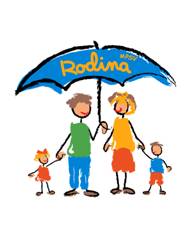 Ministerstvo práce a sociálních věcí
Odbor rodinné politiky a ochrany práv dětí
1
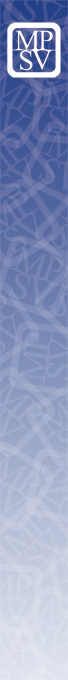 Obsah přednášky
informace a novinky z rodinné politiky na státní úrovni:
hlavní dokumenty
legislativa
systémové projekty 
národní dotační tituly
 
opatření během pandemie COVID-19

vliv pandemie COVID-19 na rodiny

rodinná politika - výhled do budoucna
2
[Speaker Notes: informace a novinky z rodinné politiky na státní úrovni, 
vliv COVID-19 na rodiny, 
ohlédnutí se za nastalou situací (tj. pandemie COVID) + vyhodnocení situace, 
nastínění, jaká bude rodinná politika v době po koronaviru (tedy nějaký výhled do budoucna) apod.]
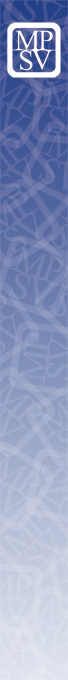 Hlavní veřejně-politické dokumenty k rodinné politice v ČR
Funkční rodiny: 
Koncepce rodinné politiky (2017)
dle usnesení vlády má být v r. 2022 vládě předložena aktualizovaná koncepce

Ohrožené rodiny: 
Národní strategie ochrany práv dětí 2021-2029 (2020)

Strategie rovnosti žen a mužů na léta 2021 – 2030

VÚPSV – analytické studie:
Zpráva o rodině 2020
v r. 2022 začnou přípravy na další zprávě, která bude vládě předložena v r. 2023,
tematicky zaměřené výzkumné zprávy.
3
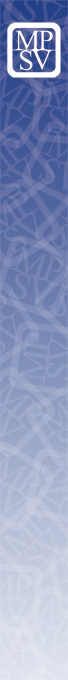 Legislativa – novinky z roku 2021
Novela zákona o dětských skupinách (účinná od 1. 10. 2021):
zavádí systémové financování ze státního rozpočtu,
stávající poskytovatelé mají přechodné období na přizpůsobení se změnám: 
odborná způsobilost zdravotníka nebo chůvy v DS aspoň u jedné osoby a vypuštění profesí bez maturity (ošetřovatel, pracovník v sociálních službách) do 1. října 2024;
odborná způsobilost pedagoga na 20h týdně až do 1. října 2026 (týká se dětí starších 3 let);
hygienické požadavky a požární ochrana do 1. října 2023;
užívání názvu dětská skupina do 1. října 2024.

Novela zákona o soc. pr. ochraně dětí (účinná od 1. 1. 2022):
omezování ústavní péče u dětí do 3 let,
posílení pěstounské péče,
stabilnější financování ZDVOPŮ,
podpora mladých dospělých odcházejících z ústavní či náhradní rodinné péče.
4
[Speaker Notes: Novela DS:
Stávající poskytovatelé (oprávnění vzniklo před 30. 9. 2021) budou mít dostatečné přechodné období na přizpůsobení se změnám: 
odborná způsobilost zdravotníka nebo chůvy v DS aspoň u jedné osoby a vypuštění profesí bez maturity (ošetřovatel, pracovník v sociálních službách) do 1. října 2024;
odborná způsobilost pedagoga na 20 hodin týdně až do 1. října 2026;
hygienické požadavky a požární ochrana do 1. října 2023;
užívání názvu dětská skupina do 1. října 2024,
Novela soc. právní ochrana dětí:
V následujících 5 letech se očekává nárůst pěstounské péče o 40 % - navázáno nově na výši ŽM a minimální mzdy,
navýšení státního příspěvku na výkon pěstounské péče ze 48 tisíc Kč na 54 tisíc Kč ročně pro doprovázející organizace.
Mladí dospělí, kteří odcházejí z dětských domovů, ústavních zařízení nebo z pěstounské péče nově budou dostávat příspěvek při dalším studiu ve výši 15 tisíc korun měsíčně.
od roku 2025 budou moct být děti mladší 3 let pouze v péči fyzické osoby
Financování ZDVOPů – navýšení státního příspěvku na 36 tis. Kč měsíčně za obsazené lůžko,]
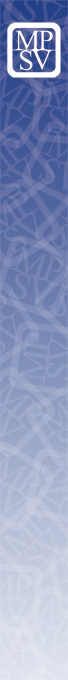 Legislativa – novinky z roku 2021
Sdílené pracovní místo (od 1. 1. 2021):
na 1 pracovní pozici 2 či více zaměstnanců s kratší pracovní dobou a stejnou náplní práce, 
projekt FLEXI.

Náhradní výživné (od 1. 7. 2021): 
sociální dávka pro samoživitele a samoživitelky, 
žádost se podává na ÚP ČR,
vypláceno v případě, kdy jeden z rodičů neplatí (zcela či částečně) soudem stanovené výživné a je podán návrh na exekuci nebo návrh na soudní výkon rozhodnutí,
vypláceno v soudem stanovené výši (max. však 3 000 Kč), 
poskytováno max. po dobu 24 výplat.
5
[Speaker Notes: Sdílené pracovní místo
s účinností od 1. 1. 2021 se do zákoníku práce zavádí nový institut sdíleného pracovního místa, kdy se o jednu pracovní pozici mohou podělit dva nebo více zaměstnanců s kratší pracovní dobou a stejnou pracovní náplní. 

Náhradní výživné:
Předpokladem pro možnost žádat o náhradní výživné je:
nezaopatřené dítě má na území České republiky trvalý pobyt a bydliště,
výživné bylo stanoveno rozsudkem (exekučním titulem) a povinný rodič neplatí výživné vůbec nebo platí v nižší částce, než bylo stanoveno,
byl zahájen proces vymáhání výživného (probíhá tedy exekuce nebo soudní výkon rozhodnutí, popřípadě byla odeslána žádost o vymáhání výživného zahraničnímu partnerskému orgánu).]
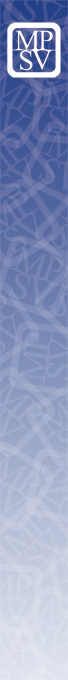 Legislativa – novinky z roku 2021
Úpravy rodičovského příspěvku (od 1. 7. 2021):
možnost dočerpání při narození dalšího dítěte (pokud alespoň jeden z rodičů pracuje).

Úpravy přídavku na dítě (od 1. 7. 2021):
rozšíření okruhu příjemců (pro rodiny s max. 3,4 násobkem ŽM),
zvýšení částky o 26 %, motivační bonus zvýšen z 300 na 500 Kč.

Prodloužení otcovské z 5 na 10 dní (od 1. 1. 2022):
otcovská poporodní péče od 1. 2. 2018,
v roce 2020 ji využilo 45 916 mužů (cca 45 %).
6
[Speaker Notes: Rodičovský příspěvek
Průměrná měsíční částka vyplácená rodičům stoupá – v roce 2018 činila 7 463 Kč, v roce 2020 již 10 131 Kč.
od 1. 1. 2020 navýšení z 220 tis. na 300 tis. Kč (u vícerčat na 450 tisíc),
Dočerpání: nárok na doplatek mají i rodiny, které začaly brát rodičovský příspěvek na předchozí dítě dříve a ještě před jeho dočerpáním se jim po začátku účinnosti novely narodí další dítě. Zpětný doplatkem rodinám, které o zbytek příspěvku přišly při narození dalšího dítěte před začátkem účinnosti novely nelze.
Rozhodující je datum porodu dalšího dítěte, ne datum předčasného ukončení rodičovského příspěvku na předchozí dítě. 

Přídavek na dítě
Do 1.7. to byl 2,7 násobek ŽM
Na přídavek na děti by mělo nově dosáhnout kolem 490 000 chlapců a dívek, dosud tuto dávku pobíralo asi 240 000 dětí. (navýšení o 20 %)
Přídavky na děti od 1. července 2021 vzrostly o 26 %, rovněž se zvýšil i motivační bonus, který slouží k podpoře pracujících rodin. Motivační bonus se zvýší z 300 Kč na 500 Kč.

Základní výměra přídavku na dítě/Zvýšená výměra přídavku na dítě:
0 – 6 let: 630/1130 Kč
6 – 15 let: 770/1270 Kč
15 – 26 let: 880/1380 Kč]
Projekty financované z ESF
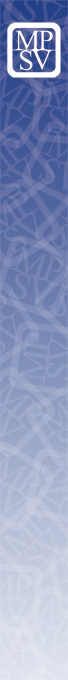 7
[Speaker Notes: Termíny realizací jsou platné k říjnu 2022. u PIDS se jedná o navazujícím projektu, stejně jako u 22 % k rovnosti]
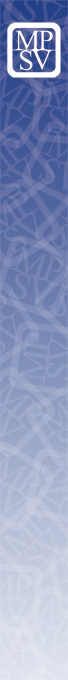 Národní dotační tituly
Rodina (pro NNO):
2 dotační oblasti:
I. Preventivní aktivity na podporu rodiny, partnerství a rodičovství,
II. Podpora práce s dětmi a rodinami v oblasti SPOD,
rok 2021: podáno 333 žádostí, podpořeno 295,
dotaci lze poskytnout do výše 80 % výdajů na projekt,
činnost dobrovolníků lze zahrnout do výše 5 % celkových výdajů na projekt. 

Obec přátelská rodině a seniorům:
2 dotační oblasti:
I. Obec přátelská rodině,
II. Obec přátelská seniorům,
5 velikostních kategorií dle počtu obyvatel,
rok 2021: podáno 90 žádostí, podpořeno 30, vyplaceno 17,2 mil. Kč,
dotaci lze poskytnout do výše 100 % výdajů na projekt,
bonusové body za strategický materiál v oblasti rodinné politiky.
8
[Speaker Notes: Rodina:
I. oblast: Služby mají posilovat rodičovské kompetence, zkvalitňovat rodinné vztahy, podporovat rodiny v péči o děti, jejich výchově a při slaďování práce a rodiny, a napomáhat při předcházení a řešení krizových situací v rodině.
II. oblast: . Podpora rodin v agendě sociálně právní ochrany dětí  (vždy ve spolupráci s orgánem SPOD)
Harmonogram:
NDT Rodina byl vyhlášen dne 13. září 2021
Příjem žádostí od 20. září do 11. října 2021
Hodnocení koncem října do konce roku 2021
Přehodnocení leden 2022
Výsledky NDT Rodina únor/březen 2022
Vyplacení dotace do 31. března 2022
činnost dobrovolníků lze zahrnout do výše 5 % celkových nákladů/výdajů projektu. Pro výpočet výše hodnoty dobrovolnické činnosti se stanovuje hodinová sazba ve výši 212 Kč/hod (podle zákona o dobrovolnické službě)]
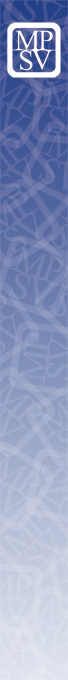 Opatření během pandemie COVID-19
MOP-COVID:
až do výše 57 900 Kč, 
na základní životní potřeby (jídlo, nájem/hypotéku, energie, ošacení, hygienické potřeby…),
rozvolnění podmínek (nepřihlíželo se k majetku, ale pouze ke stavu účtu žadatele či posuzovaných osob).

Krizové ošetřovné v souvislosti s uzavřením škol:
pro děti do 10 let,
ve výši 80% denního vyměřovacího základu.

Mimořádné dotace pro dětské skupiny:
v souvislosti s poklesem plateb od rodičů a plošným uzavřením od 1. března 2021,
dotace na nájem a zvýšené náklady související s pandemií COVID-19 (roušky, respirátory, desinfekce apod.).

Program Antivirus
9
[Speaker Notes: MOP COVID:
Maximální rozvolnění mimořádné okamžité pomoci – pokud se rodina dostala do problémů s úhradou běžných výdajů (nájem, jídlo, hygiena apod.) vlivem poklesu či ztráty příjmů kvůli pandemii, měla přístup k efektivní a rychlé pomoci skrze MOP Covid.
 - počet žadatelů 28 tis. (podporu získalo 22 tis.), průměrná částka 3 160 Kč na žadatele. 

Mimořádné dotace pro dětské skupiny:
Vyčleněno 74,2 mil. Kč
MPSV promptně reagovalo na pandemii již na začátku. Od 18. září 2020 byla platná výjimka z postupů při výpočtu obsazenosti, díky níž se aktuální propad docházky nepromítá do výše dotace
Nájem: Dotace na nájemné navržená tak, aby pokryla polovinu výdajů poskytovatele na nájemné na období 6 měsíců v průběhu roku 2021 (S ohledem na současné nastavení financování si přitom poskytovatelé služeb v dětských skupinách mohli zvolit, zda setrvají v čerpání finanční podpory z ESF v podobě pravidelné jednotky na nájem nebo zda využijí finanční prostředky v rámci této mimořádné dotace MPSV)
Náklady covid: V rámci této kompenzace šlo žádat až o 12 000 Kč na jednu pečující osobu. 

Antivirus:
Celkem se prostřednictvím Antiviru podařilo podpořit 1 073 133 zaměstnanců, přičemž každému z nich byla díky MPSV vyplacena náhrada mzdy v průměru za více než 4 měsíce. Program přispěl k udržení pracovních míst pro 37 % zaměstnanců pracujících v soukromé sféře. 
Režim A: Uznatelným výdejem je náhrada mzdy vyplacená zaměstnanci z důvodu nařízení karantény (podle § 192 zákoníku práce). Výše příspěvku zachována na 80 % uznatelných výdajů (náhrada mzdy vyplacená zaměstnanci + odpovídající výše zákonných odvodů), max. však 39 000 Kč na zaměstnance a měsíc
Režim A plus: Týká se pouze zaměstnavatelů, jejichž provoz byl nuceně uzavřen (či významně omezen) krizovými opatřeními vlády nebo mimořádnými opatřeními ministerstva zdravotnictví nebo orgánů ochrany veřejného zdraví (krajské hygienické stanice). Příspěvek ve výši 100 % vyplacené náhrady mzdy + odvody. Výlučně pouze v případě, že zaměstnavatel vyplatil náhradu mzdy podle § 208 zákoníku práce, jestliže překážka v práci vznikla z důvodu nuceného uzavření provozu zaměstnavatele (nebo významného omezení – významným omezením je např. možnost poskytovat stravovací služby prostřednictvím výdejového okénka – provoz uzavřen jako takový není, nicméně je významně omezen). Maximálně 50 000 Kč/měsíc/zaměstnanec
Režim B: Výše podpory 60 % uznatelných výdajů, max. 29 000 Kč na jednoho zaměstnance za měsíc. Uznatelným výdajem jsou náhrady mzdy vyplacené z důvodu překážek v práci na straně zaměstnavatele podle § 207 až § 209 zákoníku práce, včetně pojistného odvedeného z této náhrady mzdy.]
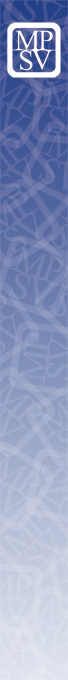 Vliv pandemie COVID-19 na rodiny
Zvýšená míra rizik u rodin s dětmi:
snížení příjmů,
ztráta zaměstnání,
problémy se splácením,
ztráta bydlení,
závislost na alkoholu,
domácí násilí.

Největší dopady na:
samoživitele s dětmi,
pěstounské rodiny,
rodiny pečující o zdravotně postižené členy. 


						(Sirius, 2020)
10
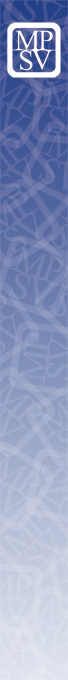 Chudoba v rodinách s dětmi
Obecně nízká míra chudoby v celé populaci, i u dětí
1 z 9 dětí

ALE vysoká míra chudoby v neúplných rodinách 
1 ze 3 dětí (oproti 1 ze 13 dětí žijících s oběma rodiči)

307 tis. neúplných rodin
95 tis. dětí žijících v chudobě

kvůli dopadům pandemie se do chudoby dostane dalších 35 tis. dětí - nárůst o 17 % 
Míra příjmové chudoby se vrátí na předpandemickou úroveň za 5 let
(UNICEF, 2021)
11
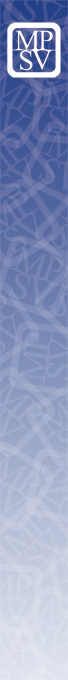 Rodinná politika – výhled do budoucna
CZ PRES
Ve 2. pololetí r. 2022 bude ČR předsedat Radě EU.
Hlavní téma v oblasti RP:
snižování dětské chudoby a sociálního vyloučení.

Evropská iniciativa Záruky pro děti
cíl: předcházet sociálnímu vyloučení dětí, zajištění přístupu dětí v nouzi ke kvalitním klíčovým službám ve 4 klíčových oblastech:
vzdělávání a předškolní péče,
zdravotní péče,
zdravá výživa,
odpovídající bydlení.

Implementace novely k DS

Implementace novely k soc. právní ochraně dětí
12
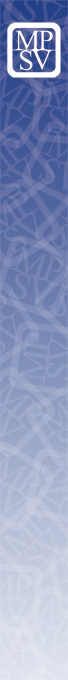 Použité zdroje
MPSV. 2017. Koncepce rodinné politiky. Dostupné z https://www.mpsv.cz/files/clanky/31898/Koncepce_rodinne_politiky.pdf 

VÚPSV. Zpráva o rodině 2020. Dostupné z https://www.mpsv.cz/documents/20142/225508/Zpr%C3%A1va%20o%20rodin%C4%9B%202020.pdf/c3bdc63d-9c95-497d-bded-6a15e9890abd 

SIRIUS. 2020. Prognóza  vývoje situace pro rodiny s dětmi
a podpůrné služby. Dostupné z https://www.nadacesirius.cz/vyzkumy/prognoza-dopadu-covid-19-na-rodiny-s-detmi 

UNICEF. 2021. Chudoba po pandemii ohrožuje 35 tisíc dětí v Česku. Dostupné z https://www.unicef.cz/unicef-chudoba-po-pandemii-ohrozuje-35-tisic-deti-v-cesku/ 

https://www.mpsv.cz/web/cz/narodni-dotacni-tituly
http://www.dsmpsv.cz/ 
http://www.rodinyvkrajich.mpsv.cz/cs/
http://www.rovnaodmena.cz/ 
https://www.uradprace.cz/podpora-flexibilnich-forem-zamestnavani-flexi-  
https://www.mpsv.cz/
13
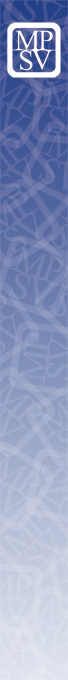 Děkuji Vám za pozornost.


Mgr. Kamila Vlčková
Odbor rodinné politiky a ochrany práv dětí
Ministerstvo práce a sociálních věcí 
Na Poříčním právu 1
128 01 Praha 2
E-mail: kamila.vlckova@mpsv.cz
14